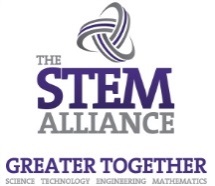 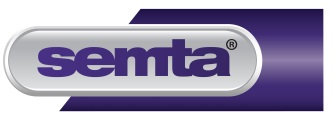 Language Matching
Pauline Kilbride
Leicestershire County Council
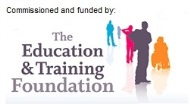 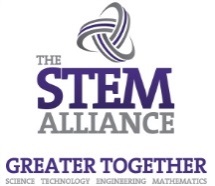 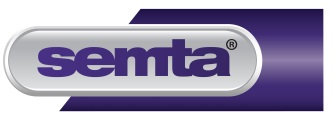 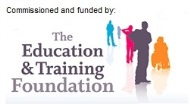 [Speaker Notes: Hidden]
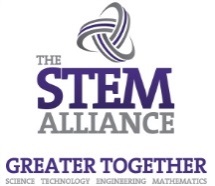 Language of Maths 
Card Match
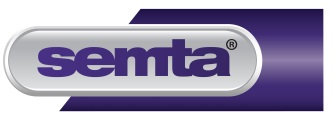 Laminate and cut up match words to symbols and use blank card to add your own word to fit one of the symbols.
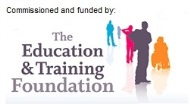 [Speaker Notes: To Print]
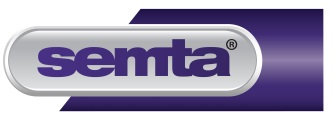 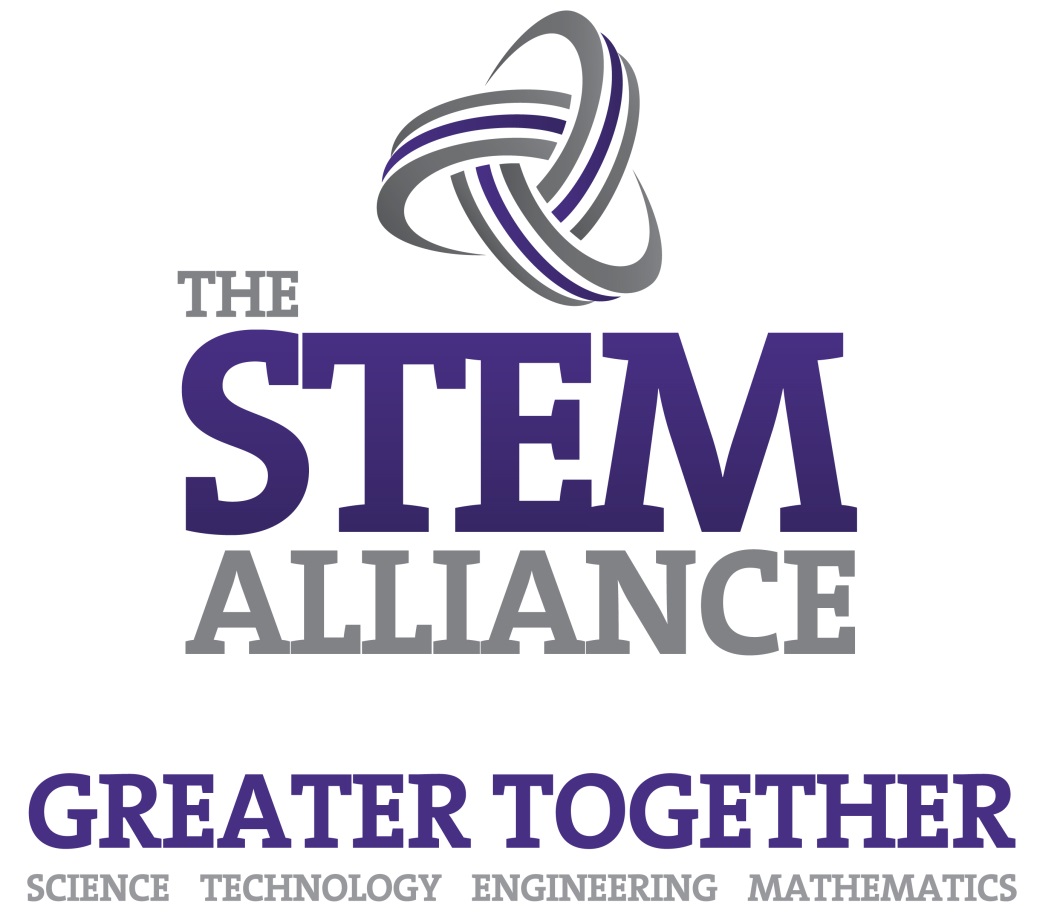 For further information please contact The STEM Alliance enquiries@STEMalliance.uk or visit www.STEMalliance.uk
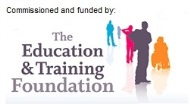